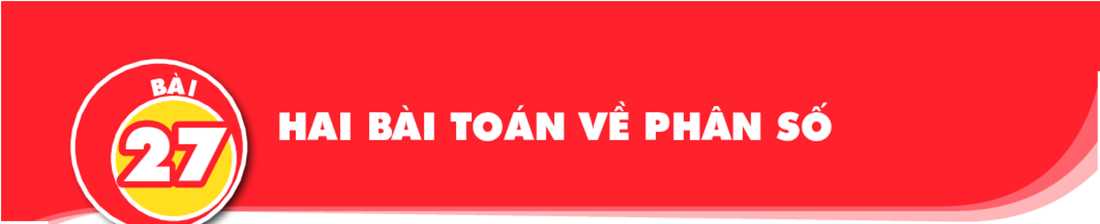 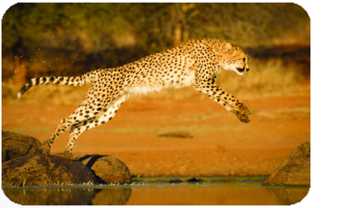 Tìm giá trị phân số của một số cho trước.
 Tìm một số biết giá trị phân số của nó.
 Giải quyết một số vấn đề thực tiễn gắn với hai bài toán về phân số.
Hình 6.2
BÀI  27: HAI BÀI TOÁN VỀ PHÂN SỐ
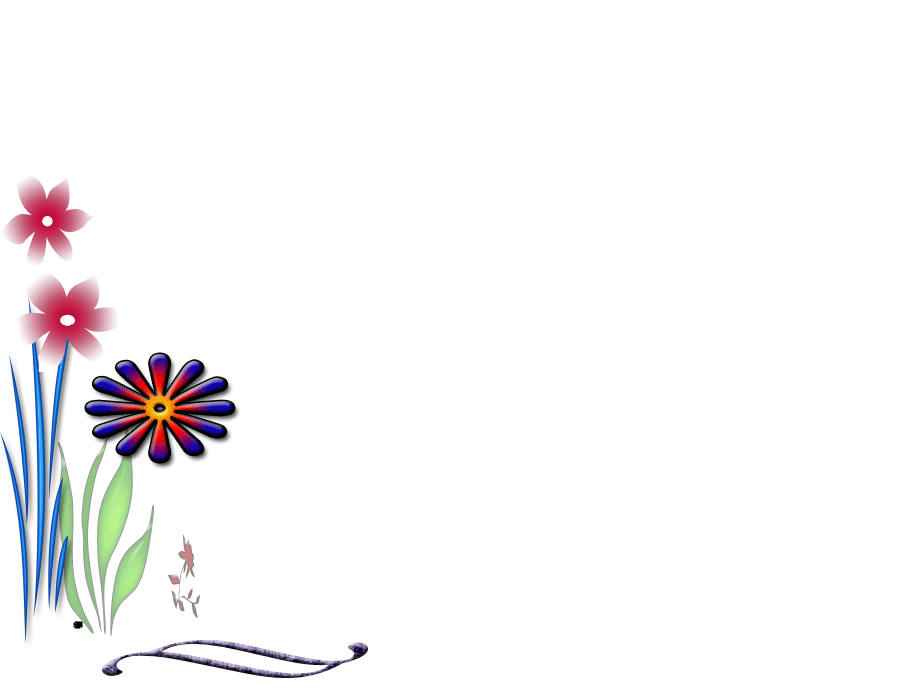 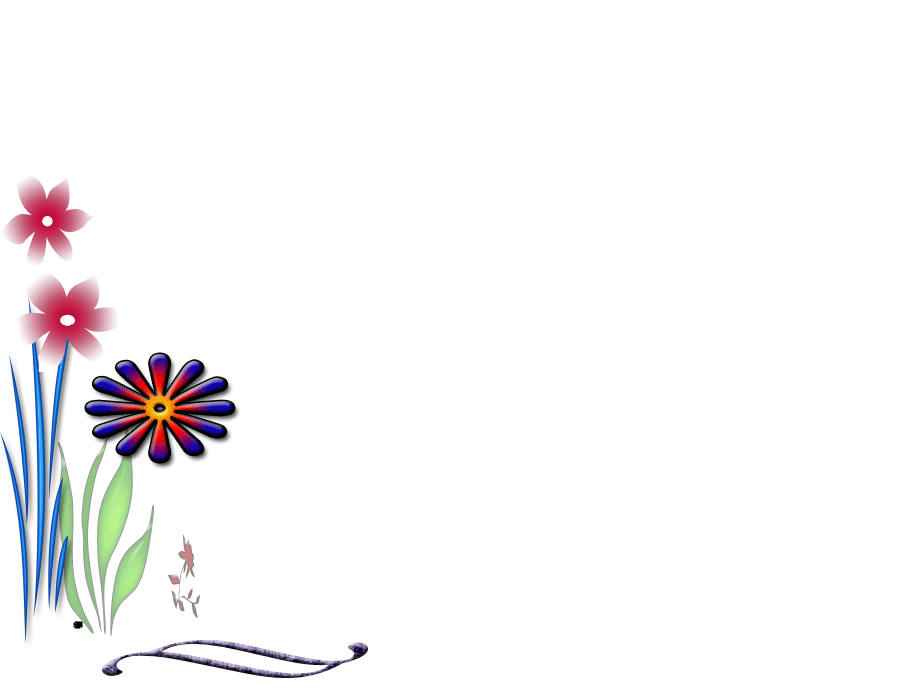 1. TÌM GIÁ TRỊ PHÂN SỐ CỦA MỘT SỐ CHO TRƯỚC
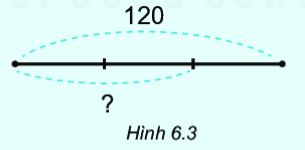 1. TÌM GIÁ TRỊ PHÂN SỐ CỦA MỘT SỐ CHO TRƯỚC
1. TÌM GIÁ TRỊ PHÂN SỐ CỦA MỘT SỐ CHO TRƯỚC
1. TÌM GIÁ TRỊ PHÂN SỐ CỦA MỘT SỐ CHO TRƯỚC
Giải
2. TÌM MỘT SỐ BIẾT GIÁ TRỊ PHÂN SỐ CỦA NÓ
Liệu cách giải bài toán này có gì khác so với bài toán 1?
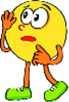 Giải
2. TÌM MỘT SỐ BIẾT GIÁ TRỊ PHÂN SỐ CỦA NÓ
2. TÌM MỘT SỐ BIẾT GIÁ TRỊ PHÂN SỐ CỦA NÓ
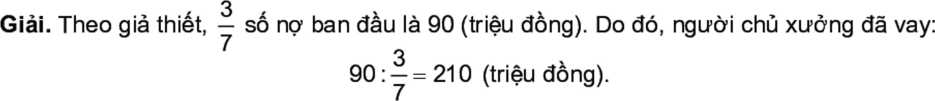 2. TÌM MỘT SỐ BIẾT GIÁ TRỊ PHÂN SỐ CỦA NÓ
Giải
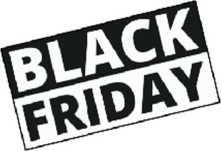 Giải
3. LUYỆN TẬP
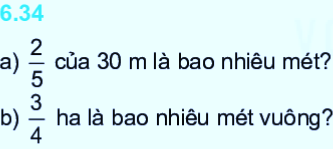 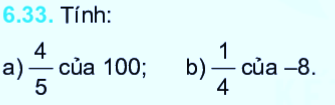 6.34
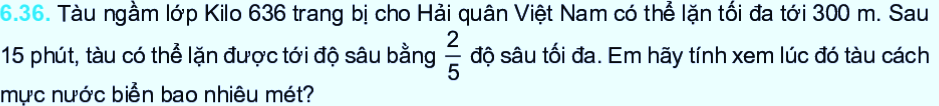 Giải
6.34
6.33
6.36
Mình được bao nhiêu viên kẹo?
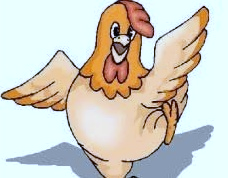 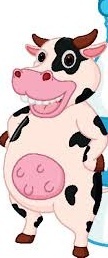 Tóm tắt
Có 15 viên kẹo.
Chia      của 15 số kẹo.
Số kẹo Gà cho Bò chiếm bao nhiêu phần của tổng số phần kẹo?
Số kẹo của Gà được chia thành bao nhiêu phần ?
Mỗi phần tương ứng với bao nhiêu viên kẹo ?
Vậy số kẹo Gà cho bạn Bò là bao nhiêu viên ?
* Áp dụng: Tìm
1)        của 76 cm
2)   0,09 của 70 kg
3)  84% của 50
4)  50% của 84
Nhận xét:    
       a% . b =  b% . a  (a, b    N; a, b      0)
Bài 1: Tuấn có 21 viên bi. Tuấn cho Dũng     số bi của mình. Hỏi:
Dũng được Tuấn cho bao nhiêu viên bi?
Tuấn còn lại bao nhiêu viên bi?
Tóm tắt:
Có: 21 viên bi
Cho:
của 21 viên bi
số bi
Đã cho ? bi
Còn lại ? bi
Giải
Số viên bi Dũng được Tuấn cho là
(viên bi)
Số viên bi Tuấn còn lại là:
(viên bi)
Đáp số: a) 9 viên bi
              b) 12 viên bi
Bài 2: Bạn Lan muốn làm 1,5 lít sữa chua thì cần bao nhiêu lít sữa tươi, sữa đặc có đường và sữa chua cái. Biết lượng sữa tươi, sữa đặc có đường và sữa chua cái theo thứ tự bằng
thể tích sản phẩm thu được.
Bài 2: Tóm tắt
Làm: 1,5lít sữa chua
Sữa tươi:
của 1,5 lít
Sữa đặc:
của 1,5 lít
Sữa chua cái:
của 1,5 lít
Tính thể tích sữa tươi?
Sữa đặc có đường?
Sữa chua cái?
Giải
Thể tích sữa tươi:
Thể tích sữa đặc có đường
Thể tích sữa chua cái:
Củng cố và dặn dò
Nắm vững cách đổi hỗn số, số thập phân, phần trăm ra phân số.
 Nắm vững quy tắc tính GTPS của 1 số cho trước.
 Làm bài 121, 122, 123 SGK.
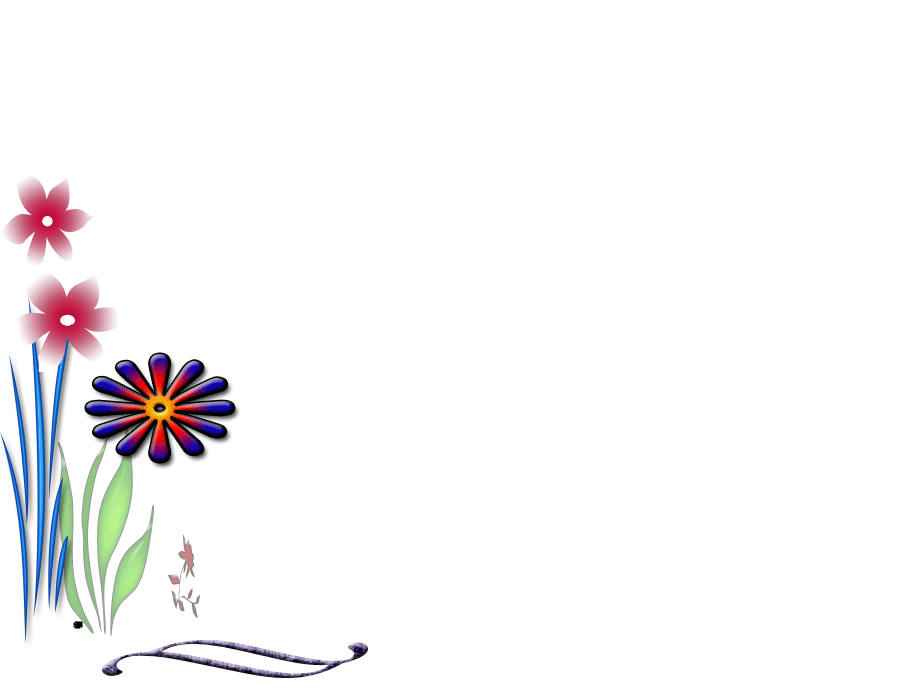 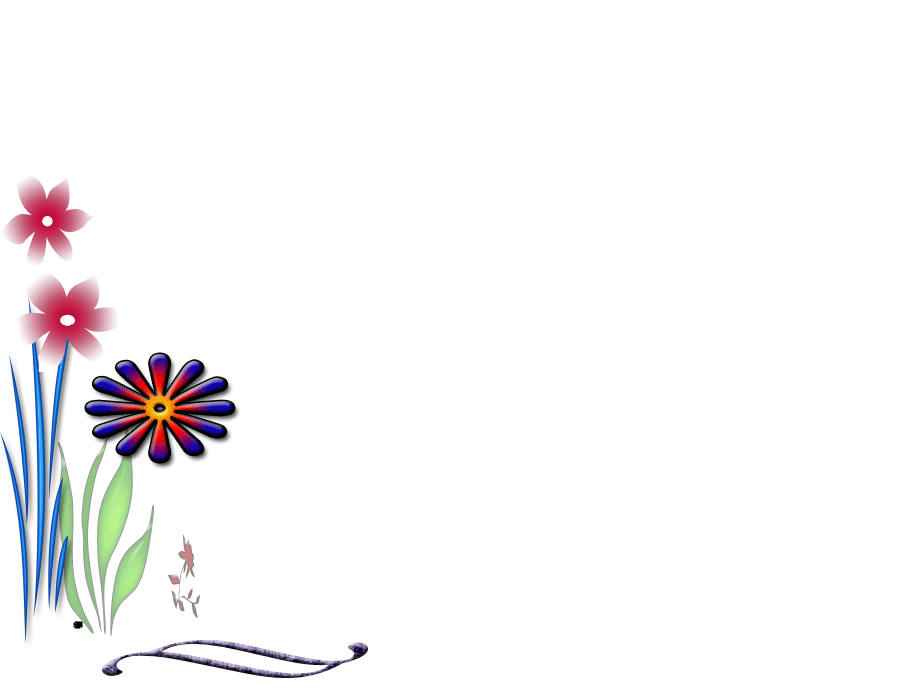